Folk culture and traditional Spiš cuisine
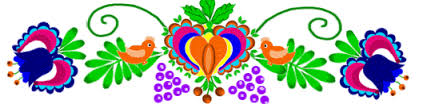 Spiš
is a museum of ancient times
 is a rich thesaurus of artistic relics and historical monuments
 Spiš has many sights that are listed in UNESCO Heritage (Spiš castle, ecclesiastical town Spišská Kapitula, Spišské Podhradie, Žehra, Dobšinská Ice Cave) and many national cultural monuments: 
  the works of Master Paul from Levoča,  St.Jacob ´s
 Cathedral in Levoča, Spiš castle, Church in Žehra
Spiš is the region with its own peculiarities.
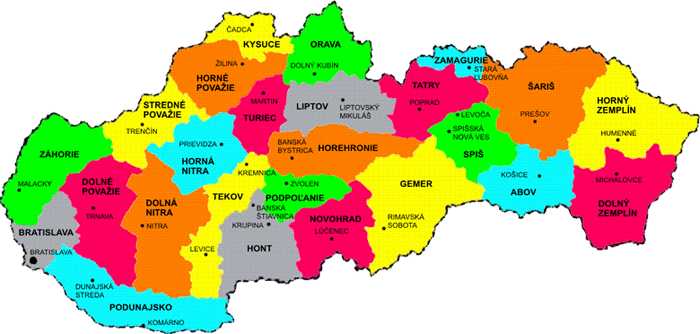 Regional folk culture consists of:
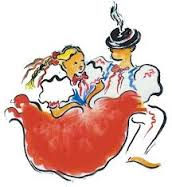 customs and traditions
  songs and dances
  folk costumes
  crafts 
  cuisine 
  architecture
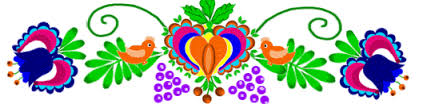 Customs and Traditions
Epiphany – the feast ofThree Kings 
 Shrovetide (Fašiangy)
 Carrying of Morena(in the form of 
    straw effigy dressed in woman´s clothing
 Easter customs
 Midsummer Night
 The feast of St. Ondrej, St. Nicholas, Lucy .... (witches days)
 Christmas
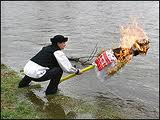 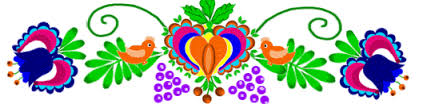 Songs and Dances
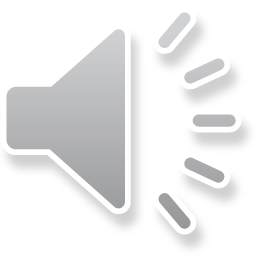 „Each of our folk songs is like a precious stone, like an absolute diamond .“ 
 they were preserved by the word of mouth 
 they express peoples´ feelings, moods, thoughts and desires
 the best known coupled twisted dance in Spiš is  „Krucena“.
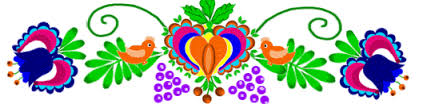 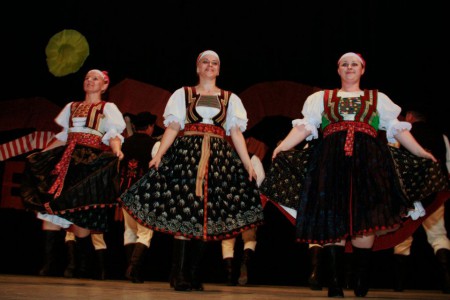 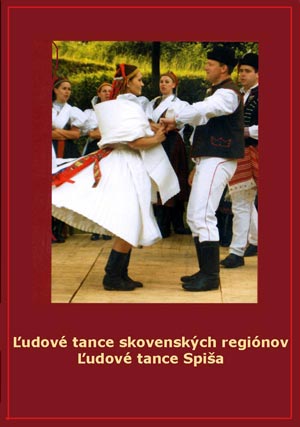 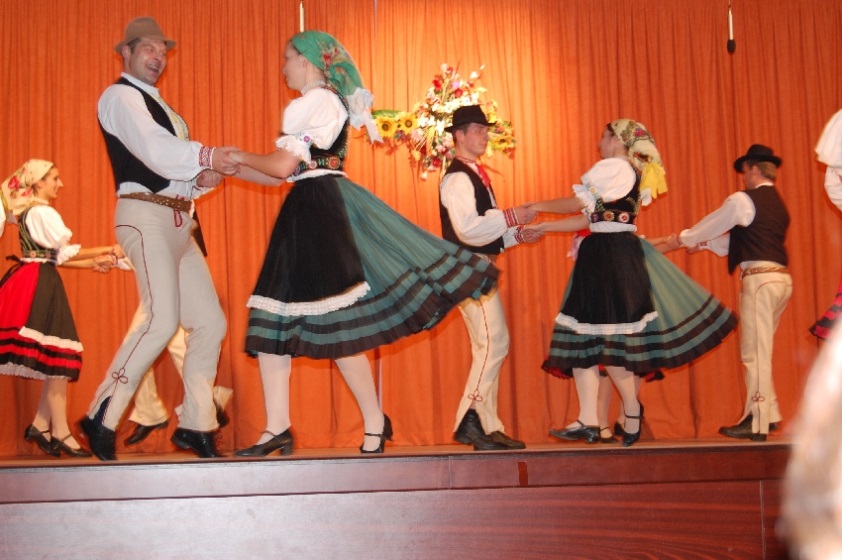 Folk costumes
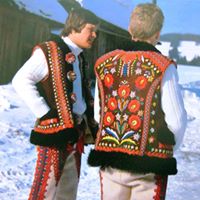 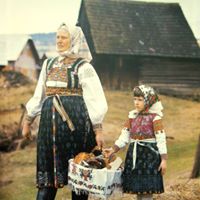 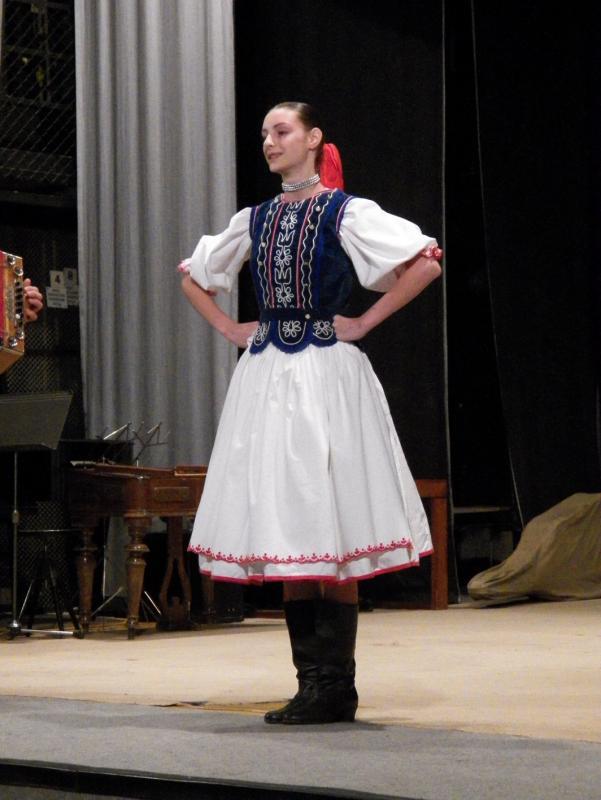 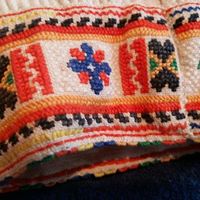 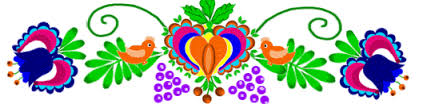 Crafts
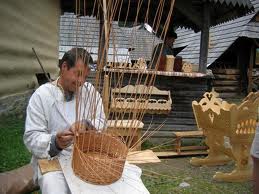 Pottery and Jug-shaping
 Coopery, Gingerbread making
 Tinkering, Tannery
 Stove making, Smithery
 Basket-making
  Joinery
  Woodcraft
  jewel-making
  Weaving
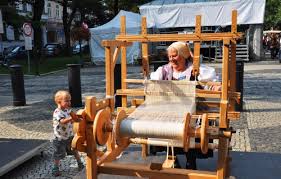 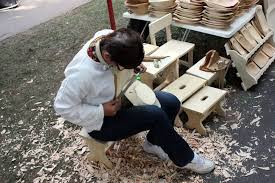 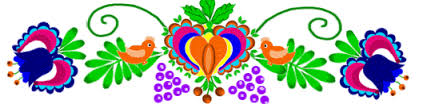 Folk  architecture
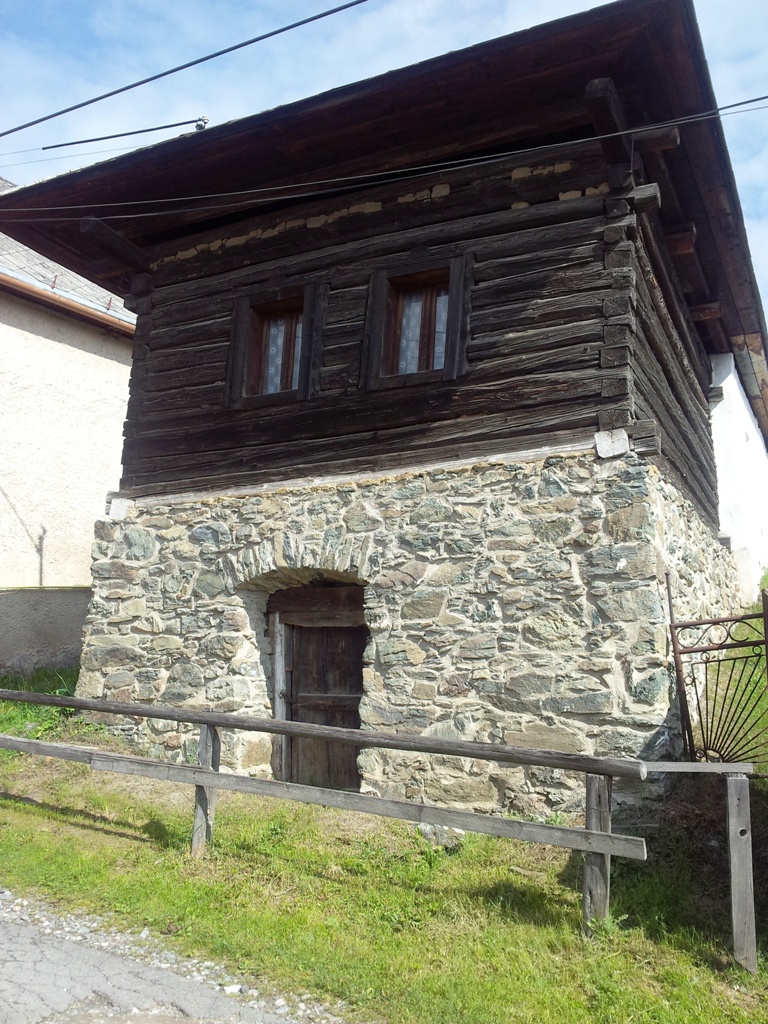 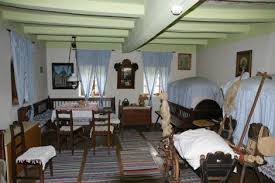 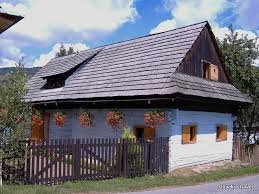 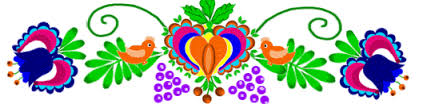 Traditional cuisine
The most typical Slovak meals are:
 sheep cheese gnocchi(halušky) with bacon
 pankušky(a kind of fried cakes),                                     flat cakes, kukuričanka(mush) 
sauerkraut soup, garlic soup
yeast  dough cakes – steamed dumplings
džatky, kuľaša(potato mash),                                    special soups – demikát and papcún, 
salty cakes, kapustník(sauerkraut cake)
Cracklings round cakes(oškvarkové pagáče)
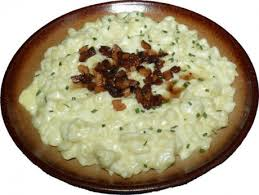 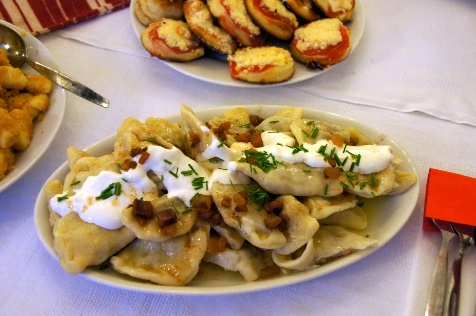 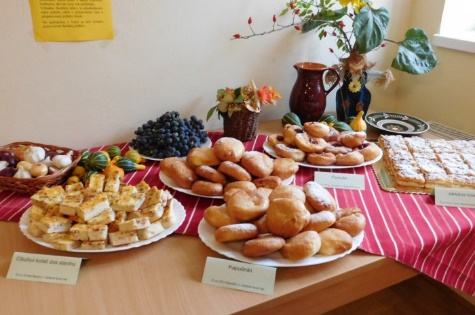 Thank you for your attention!
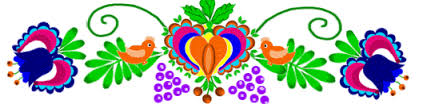